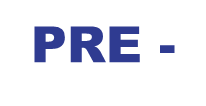 6.1 Provisional Agenda and documents &21.1.25 Review of Decisions
CMS COP12 Regional Preparatory Workshop 
for Asia
Melanie Virtue 
UNEP/CMS Secretariat 
15-17 August 2017
Bonn, Germany
Provisional COP Agenda and documents
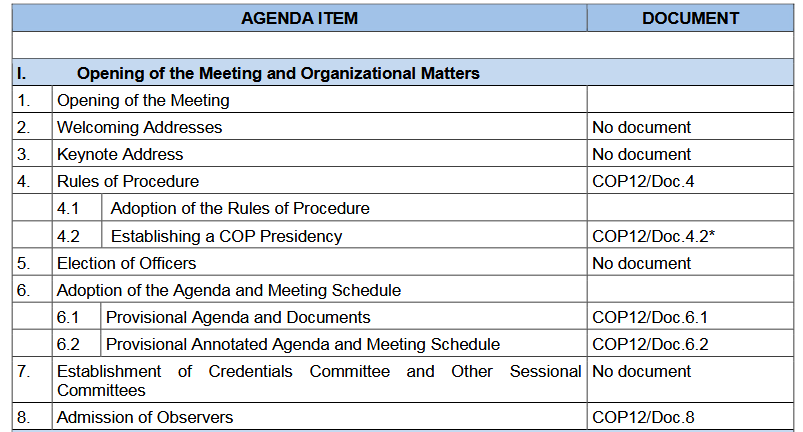 2
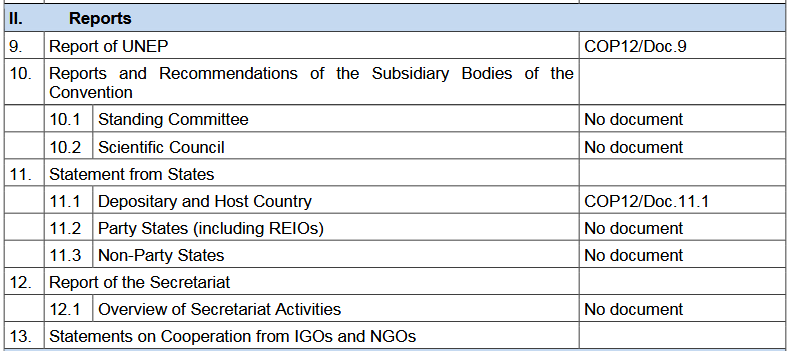 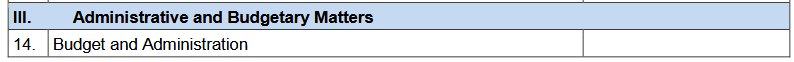 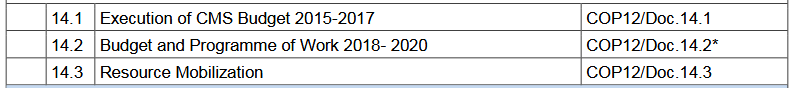 3
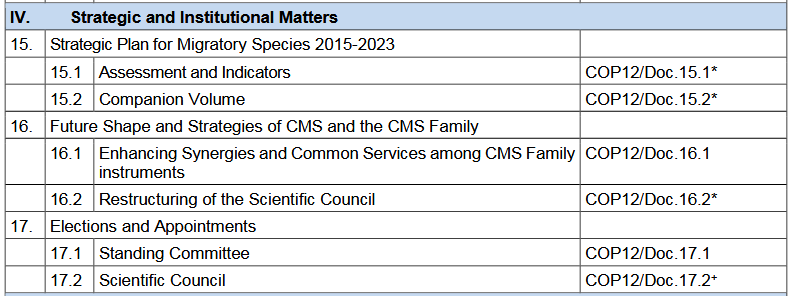 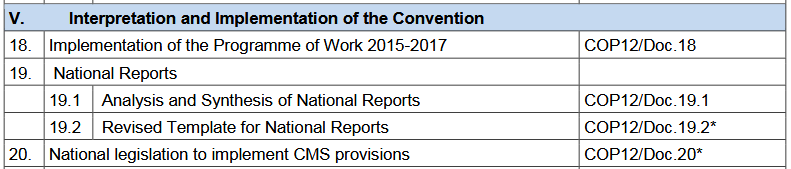 4
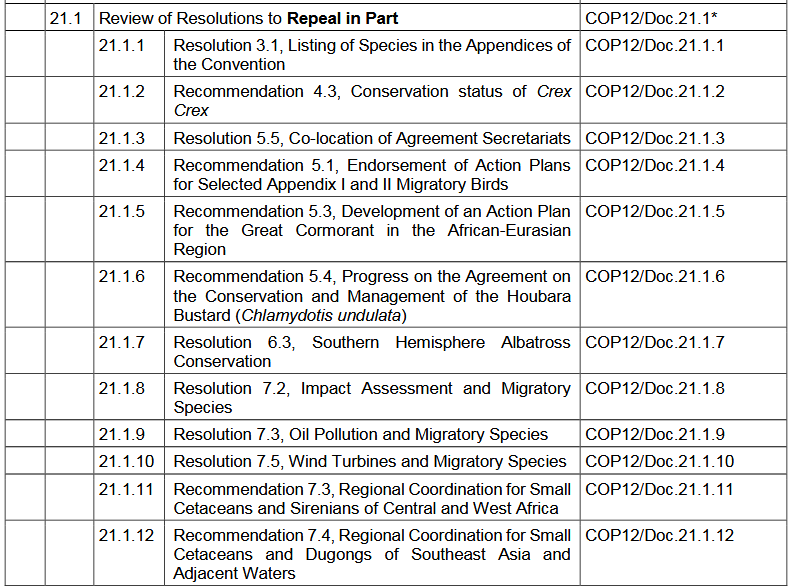 5
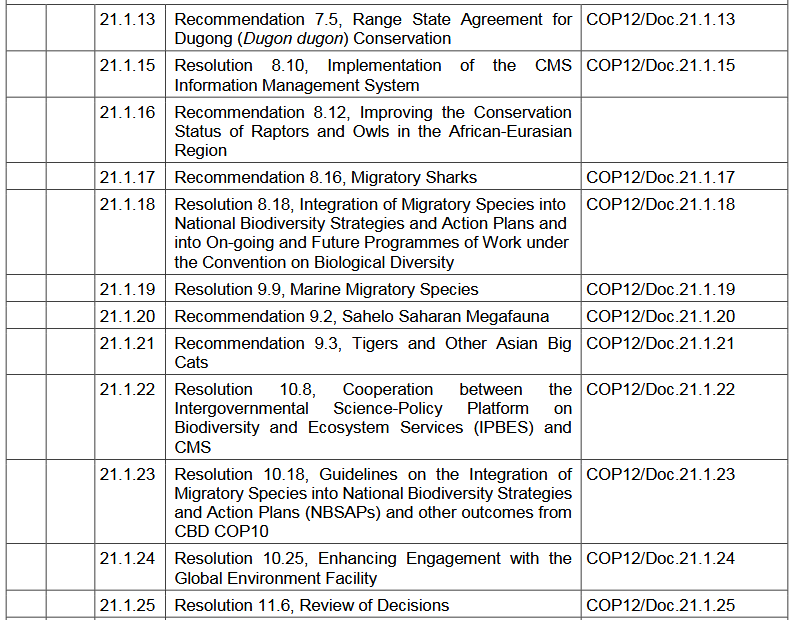 6
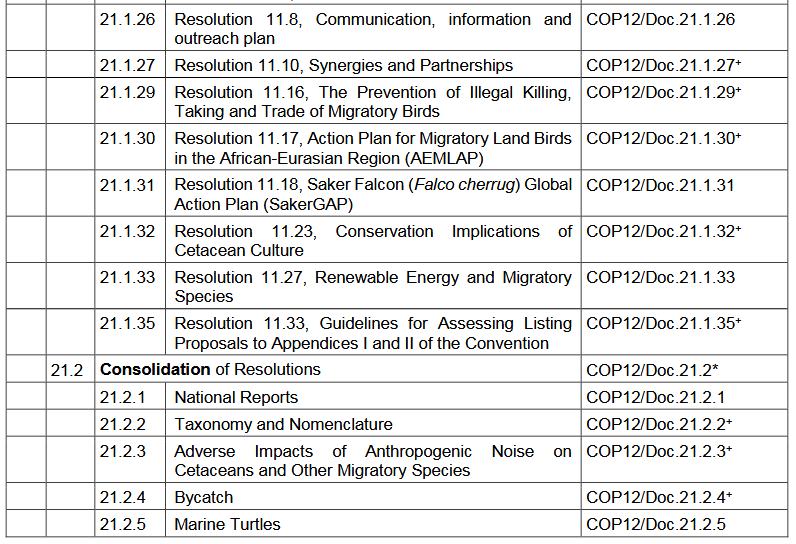 7
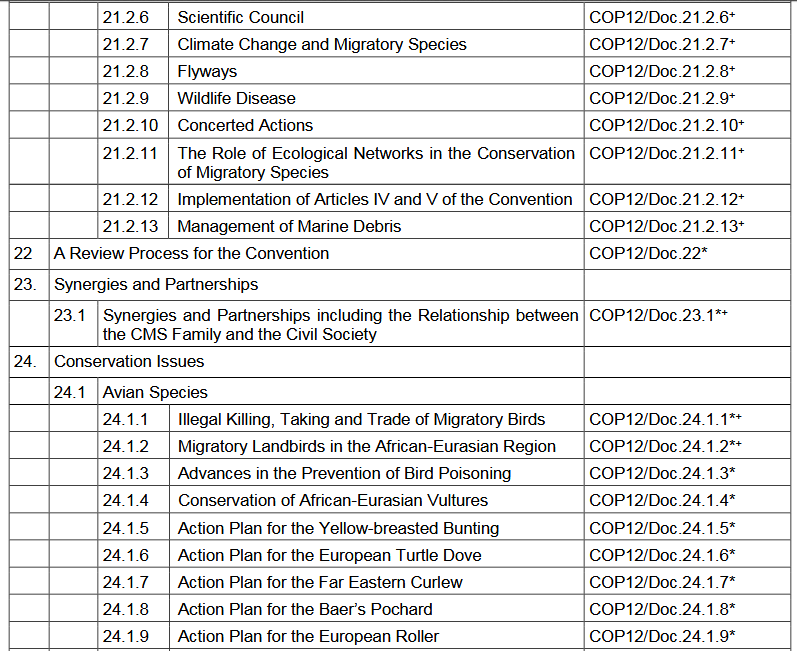 8
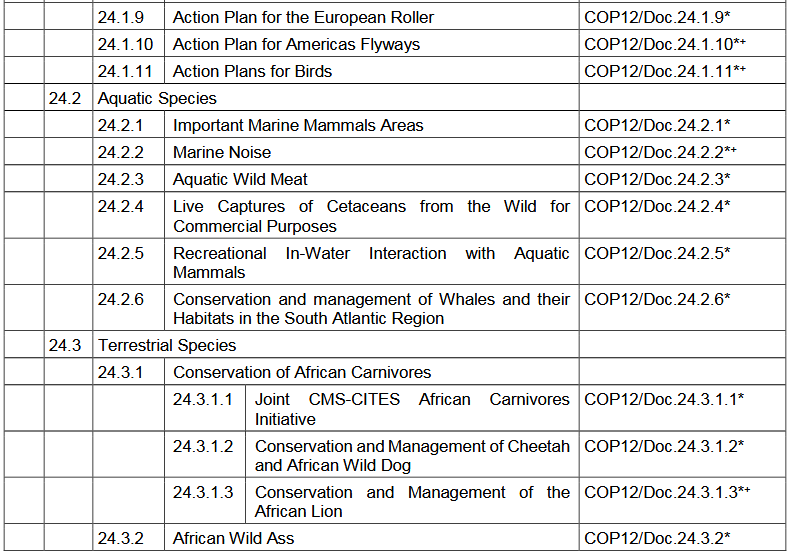 9
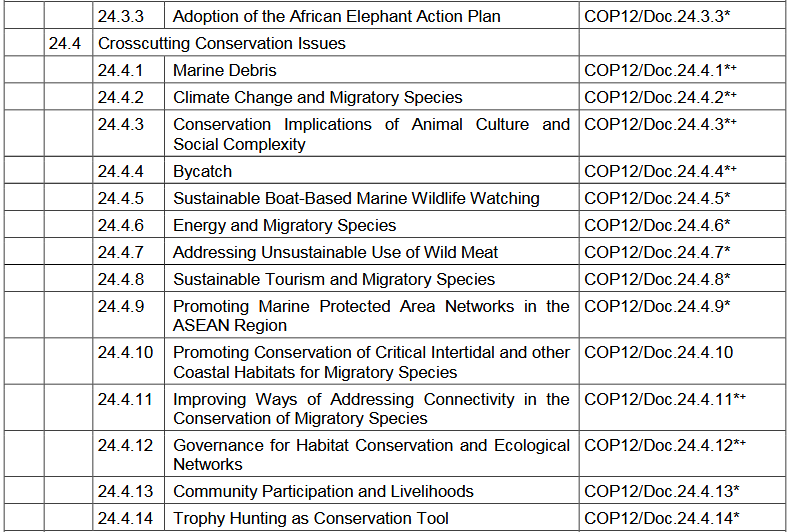 10
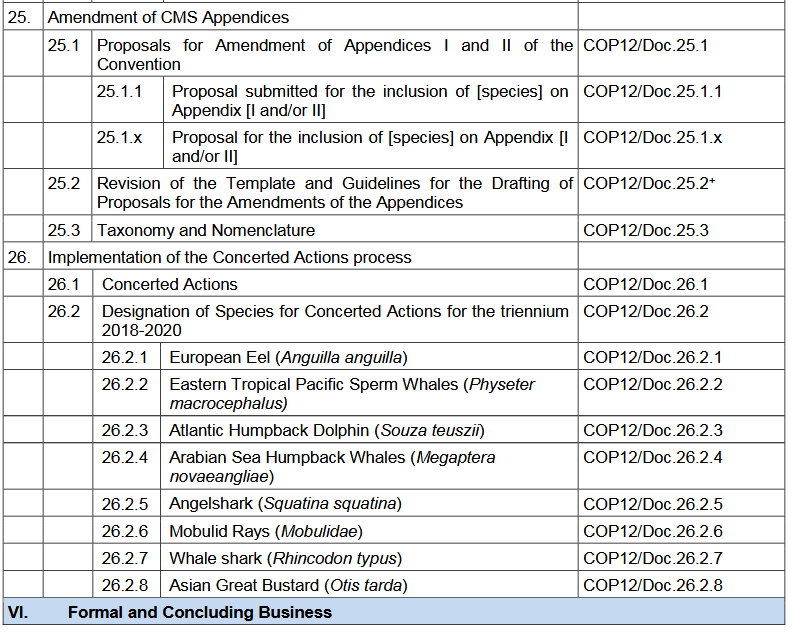 11
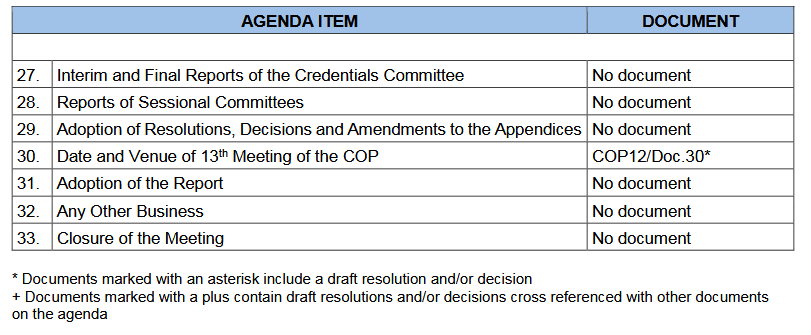 12
Resolution 11.6:  Review of Decisions
Resolution 11.6 established a number of new ways of handling COP documentation: 

Repeal of Resolutions and Recommendations 

Decisions – in addition to Resolutions 

Updating Existing Resolutions at subsequent COPs

Brings CMS in line with CITES document protocols
13
1. Repeal of Resolutions:
Objective:  Housekeeping exercise to tidy up all existing Resolutions
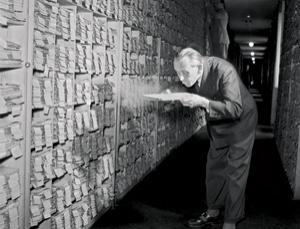 14
1. Repeal of Resolutions:
Repeal in full  resolutions that are out of date (Annex 2 of Doc.21)
Partially repeal resolutions that contain some out of date provisions (time-bound instructions) (Doc.21.1)
Consolidate multiple resolutions on the same subject into a single new resolution (repealing redundant provisions) (Doc.21.2)
So that all provisions on the same subject are in the same place. 
Eg Bycatch: Res 6.2, Rec 7.2, Res 8.14, Res 9.18, Res 10.14 all consolidated into a single resolution,  removing redundancies, completed actions, and out of date provisions.
15
Repeal of Resolutions:
At present: 178 Resolutions in force, this exercise will significantly reduce this  number.  

Result:  manageable list of Resolutions, all of them relevant to Parties  

This will simplify implementation of the Convention for Parties, the Secretariat, ScC and StC.
16
Mandate and process followed
Res 11.6:  To review existing resolutions (and recommendations) and propose which ones (or parts thereof) should be repealed.  

Report to StC 45 (2016)

StC45 requested Secretariat to go ahead as proposed and produce drafts for adoption at COP12. 

Full history and process contained in Doc.21.  

Modified drafts contained in Docs 21.1.x and 21.2.x
17
2. Decisions – an additional tool
Res 11.6 also created a new instrument; Decisions, as an additional tool to Resolutions. 

Resolution – long standing guidance 
eg:  Urges Parties to enhance transboundary cooperation for the conservation of migratory species. 

Decision – time-bound instructions or recommendations 
eg:  Requests Parties to provide the Secretariat with copies of their national legislation on the management of Migratory species,  by COP13. 
eg: Instructs the Secretariat to report to StC 48.
18
3. Updating Existing Resolutions at subsequent COPs
Res 11.6 further recommended that from now on Parties and Secretariat modify existing Resolutions with new provisions rather than creating a new Resolution on the same subject, as had been done in the past. 

Eg. Res 11.29 Sustainable Boat-Based Marine Wildlife Watching
Proposed to be updated as:  Res 11.29 (Rev.COP12) to include a provision to adopt draft Guidelines on BBWW.
19
Why do some topics appear twice in the COP agenda?
Topics appearing in both Agenda item 21  and 24 (or 23, 25)
Bycatch
Ocean Noise
Marine Debris
Flyways 
Illegal Killing of Birds
Conservation of Land birds
Taxonomy
Climate Change 
Ecological Networks 
Animal Culture
Scientific Council
Guidelines/template for Listing Proposals (25)
Synergies and Partnerships (23)
20
Why do some topics appear twice in the COP agenda?
COP 12 Agenda item 21  (Review of Decisions):   
No substantive changes, just the housekeeping exercise to remove obsolete provisions

COP 12 Agenda items 23, 24 or 25:  
Starts with clean copy of 21.x, the partly repealed or consolidated resolution, and adds new topics, adopts guidelines, or updates existing provisions. 

Parties should focus their attention on these modifications, shown in underlined or strikethrough text. 
Parties should not seek to reopen previously negotiated text.
21
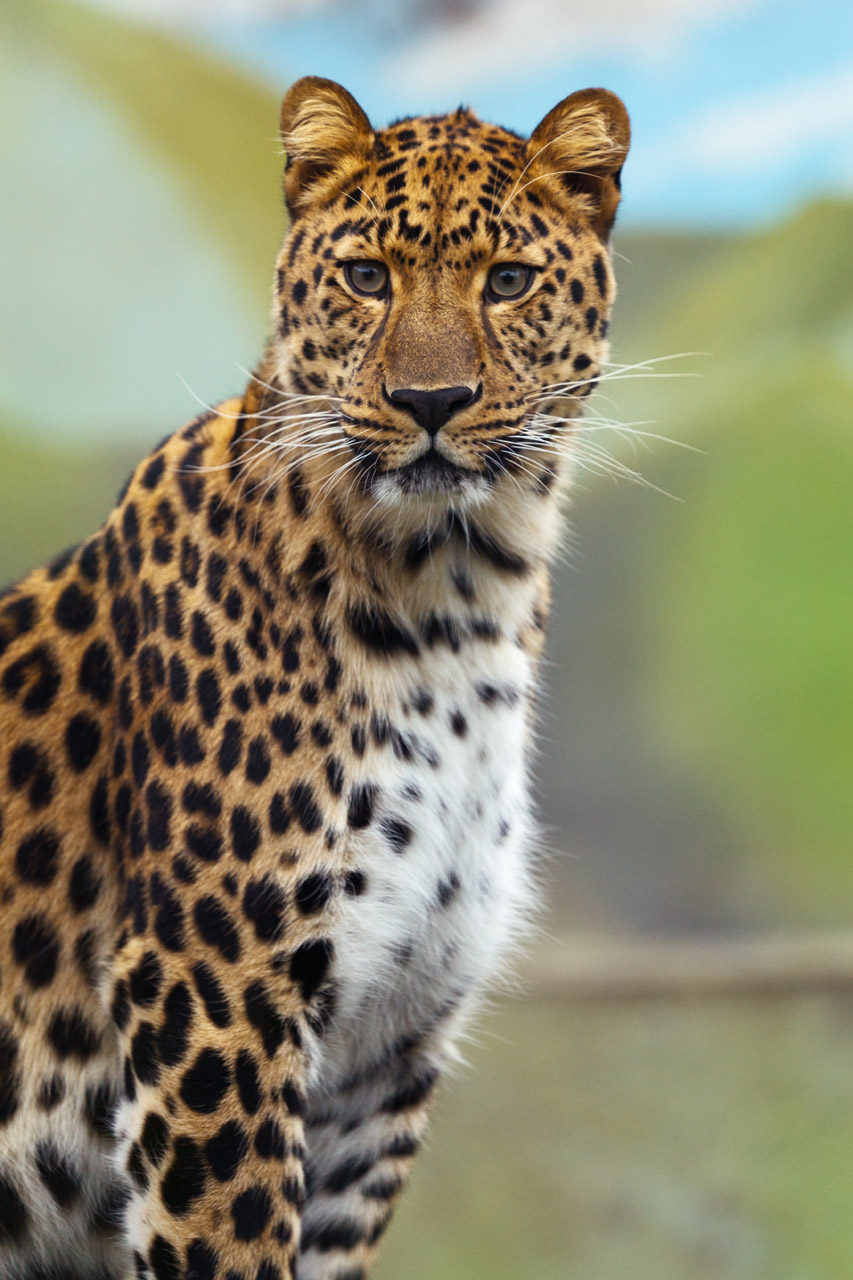 Thank you for your attention!
Follow us!
@bonnconvention
#CMSCOP12
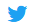 @bonnconvention
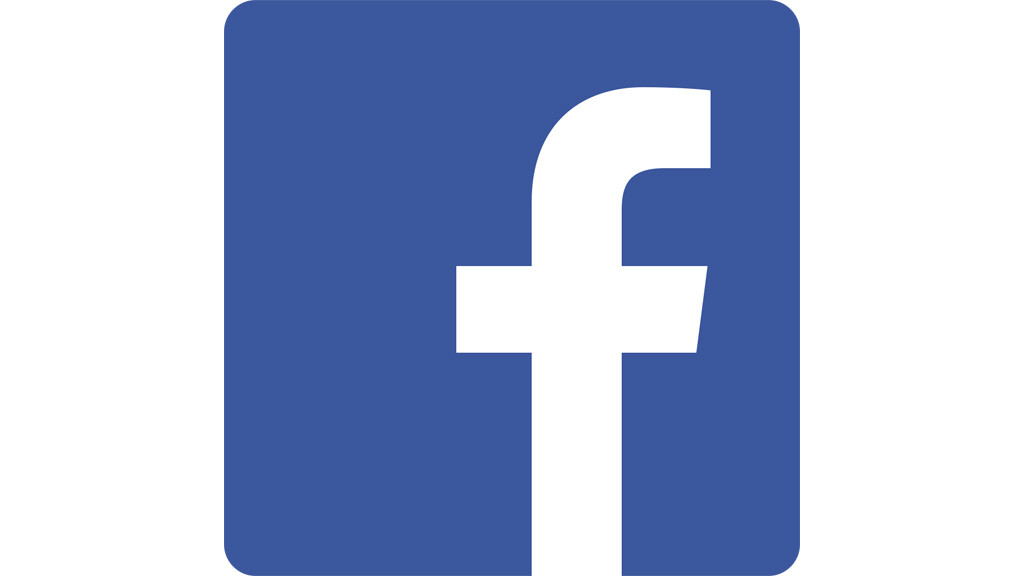 22